Workshop: ‘samen met de leerkracht de ondersteuningsnoden in kaart brengen’
Sarah Schaubroeck & Jente Jacob
doelen
Je maakt kennis met de ‘Analyse Onderwijsleersituatie’ en je kan het toepassen op een concrete casus
Je maakt kennis met de ‘Vragenlijst Ondersteuningsnoden’ en je kan het toepassen op een concrete casus
Je kan met de leerkracht(en)/schoolteam mee reflecteren over de onderwijsleersituatie en de ondersteuningsnoden van de leerkracht(en)/schoolteam
?
WAT STAAT ER OP HET
Voorstelling documenten

		a) Analyse Onderwijsleersituatie
		b) Vragenlijst Ondersteuningsnoden

2. Aan de slag!
Situering
Bouwsteen schoolcontext
Onderwijsleersituatie
Uitgangspunt transactioneel
We zijn het al een tijdje gewoon om niet te praten over het kind, maar met het kind. Wordt het niet eens tijd dat we ook praten met de leerkracht in plaats van over hem met de zorgcoördinator of leerlingenbegeleider?
opdracht
Een tijdje geleden kreeg je een hulpvraag van de school over Andy. Naar aanleiding van je onderzoeksvraag, ga je vandaag observeren in de kleuterklas. Zo meteen krijg je beeldfragment te zien. Beeld je in dat je in deze klas zit als observator.
Analyse onderwijsleer-Situatie
Vragenlijst ondersteunings-noden
Observatiedocument voor een CLB-medewerker in een HGD-traject
Inspirerende vragenlijst voor een CLB-medewerker in een HGD-traject
Fase HGD-cyclus?
Reflectie-oefening vooraf
Vooropgesteld doel bij ontwikkeling documenten 
	 handvaten bieden ter ondersteuning van het HGD-traject
Ook inzetbaar bij andere kernopdrachten?
Indien je de documenten zou hanteren los van het HGD-traject
Aan welke randvoorwaarden moet voldaan zijn?
Waar moet je rekening mee houden?
Hgd-traject intakefase
Voorbeeldvragen over de onderwijsleersituatie die de CLB-medewerker aan de leerkracht kan stellen: 

Begrijpt de leerling de instructies in de klas?
Kan de leerling het tempo volgen in de klas?
Hoe gaat de leerling om met de feedback die je hem geeft?
Hoe zou je je relatie met deze leerling omschrijven? 
Houdt de leerling zich makkelijk aan de afspraken en regels?
Waar zit de leerling in de klas? Heb je voldoende mogelijkheden in je klaslokaal om voor andere bankopstelling te kiezen?
Hgd-traject intakefase
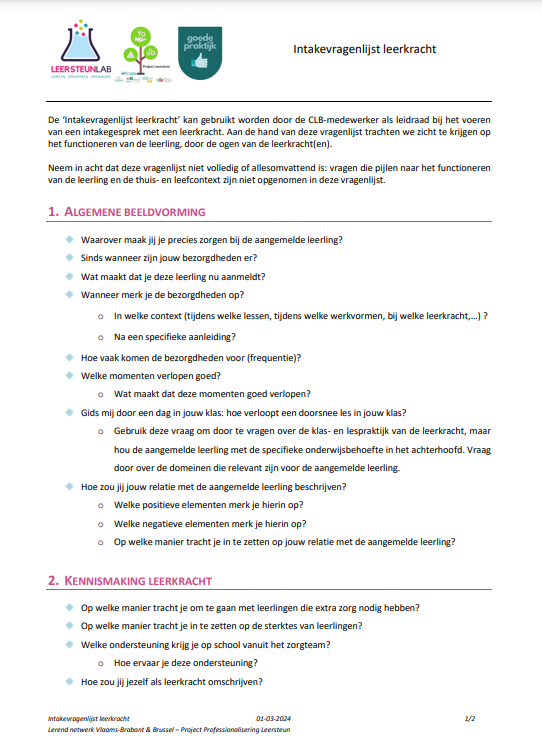 Meer inspiratie? Intakevragenlijst leerkracht
Toelichting analyse onderwijsleersituatie
Analyse is opgedeeld in: didactisch handelen, pedagogisch handelen en klasmanagement
Toelichting vragenlijst ondersteuningsnoden
Vragenlijst is opgedeeld in: 9-componentenmodel
Leermotivatie
Lesvoorbereiding
Leermiddelen - leeromgeving
Instructie
Lesorganisatie
Lesdoelen – leerinhouden
Feedback
Leerbegeleiding - REDICODI
Interactie
Didactisch handelen
Goed lesgeven is de kernopdracht van de leerkracht
Didactisch handelen – doelen stellen
Lesdoelen - leerinhouden
Lesdoelen - leerinhouden
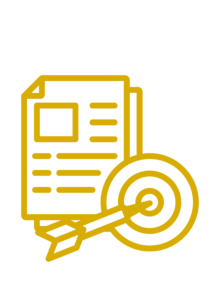 Naast leerplandoelen hanteert de leerkracht concrete lesdoelen

Leerinhouden bevatten een selectie van kennis, inzichten, vaardigheden en attitudes die nodig zijn om de doelen te realiseren
Didactisch handelen – instructie geven
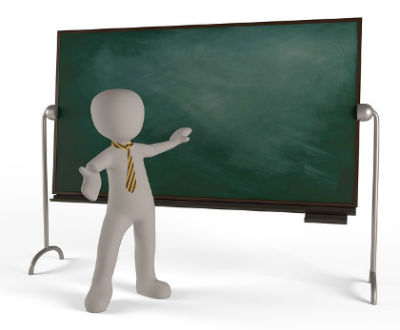 Instructies
Instructie
Leerbegeleiding - REDICODI
instructie
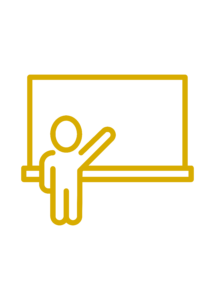 Doelmatig aanbieden van nieuwe leerstof: leerinhoud vertalen op leerlingenniveau

Afstemmen van instructie op het profiel van de leerlingen(groep) en doelbewust kiezen voor een soort instructie
Leerbegeleiding/redicodi
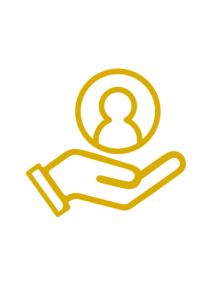 Begeleiding van leerproces van leerlingen = kerntaak van leerkracht
(voor)kennis, strategieën of oplossingswegen duidelijk verwoorden, leerlingen laten nadenken over leerproces, denk- en aanpakgedrag transparant maken, aanwijzingen en feedback geven
Door te remediëren of compenserende/dispenserende maatregelen toe te passen
Didactisch handelen – feedback geven
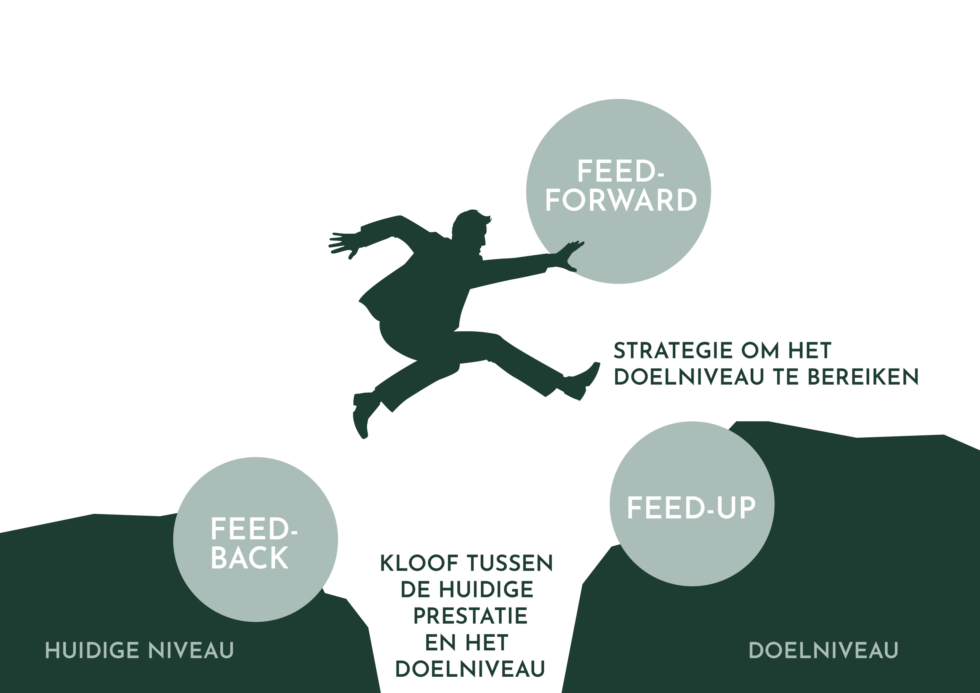 Feedback
Didactisch handelen – feedback geven
Feedback
Creëer een veilig klimaat
Fouten bieden leerpotentieel!
feedback
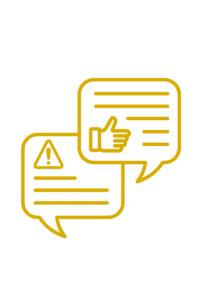 Opvolgen van leerresultaten en –vorderingen
Op niveau van klasgroep en van individuele leerling
Vanuit deze inschatting geeft leerkracht informatie aan leerling over leerproces en over mogelijkheden om dit te optimaliseren
Pedagogisch handelen
De leerkracht als model
Pedagogisch handelen – voorbeeldgedrag tonen
Interactie
Leerling-leerkracht relaties zijn een belangrijke voorspeller voor de ontwikkeling van een leerling, zowel op vlak van hun schoolresultaten als voor hun sociaal functioneren en latere gedrag
Pedagogisch handelen – relatie leerling-leerkracht
Interactie
Conflictueuze relaties leerkracht-leerling
Koenen, Vervoort, Kelchtermans, Verschueren & Spilt, 2017
In elk geval komt het welzijn van de leerkracht voor dat van de leerlingen!
Als de leerkracht goed in zijn vel zit, doet het de kinderen goed en zal zo ook hun welzijn bevorderd worden. Als de leerkracht niet in rust bij zichzelf thuis is, dan kan hij er ook niet echt zijn voor hen. Niets van wat hij doet als leerkracht zal enig verschil maken, als hij niet geworteld is in wie hij is.
Bron: Marc Mathyssen
Waarom is het moeilijk om als CLB-medewerker het interactie- of relatieprobleem bespreekbaar te maken?
HGW-uitgangspunt transactioneel
Conflictueuze relaties leerkracht-leerling
interactie
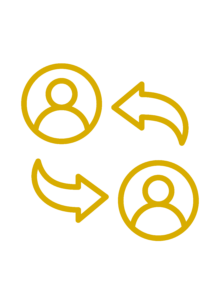 Leerkracht stemt zijn omgangsvormen af op leerling- en klaskenmerken
Kan zich boven, naast of onder de leerlingen plaatsen
Handelt zowel taakgericht als leerlinggericht
Hangt af van lesfase en werkvorm
klasmanagement
"Een leeromgeving creëren waarin onderwijzen en leren mogelijk wordt. Klasmanagement is een complex kluwen waarin veel factoren op elkaar inspelen, zoals organisatie en communicatie. Leraren associëren klasmanagement vaak met orde houden, maar het is meer. Voor mij heeft het nog het meest te maken met de sfeer in de klas. Met verbinding en betrokkenheid.” Elke Struyf – Klasse
Klasmanagement - klasorganisatie
Lesvoorbereiding
Lesorganisatie
lesvoorbereiding
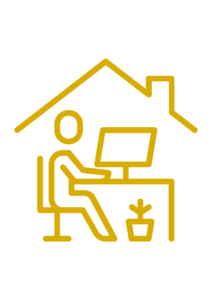 Bevat het raamwerk van de les dat uitgaat van de lesfasen: lesbegin, leerkern en leseinde
Reflectiemoment waarbij leerkracht nadenkt over doel, inhoud en aanpak
Moment waarop leerkracht kan anticiperen op eventuele problemen, kan afstemmen op voorkennis, interesses, e.d.
lesorganisatie
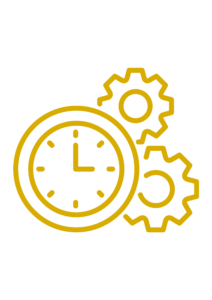 Leerkracht bepaalt: 
Het lesscenario (lesfasen, overgangen, lestempo, effectieve leertijd)
Organisatievormen (groepering van leerlingen, klasopstelling)
Lesmanagement (duidelijkheid, overzicht, rust, orde, afspraken)
Variatie (in leeractiviteiten, werkvormen, leerinteresses, leerstijlen)
Feedback- en begeleidingsmogelijkheden
Klasmanagement – regels en routines
Lesorganisatie
drempel
Efficiënte routines
Klasmanagement – omgaan met storend gedrag
Interactie
Leermotivatie
Niet verstorend ingrijpen
Niet verstorend ingrijpen
interactie
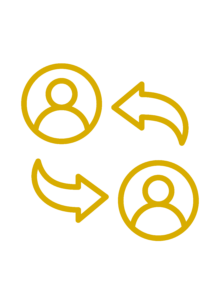 Leerkracht stemt zijn omgangsvormen af op leerling- en klaskenmerken
Kan zich boven, naast of onder de leerlingen plaatsen
Handelt zowel taakgericht als leerlinggericht
Hangt af van lesfase en werkvorm
leermotivatie
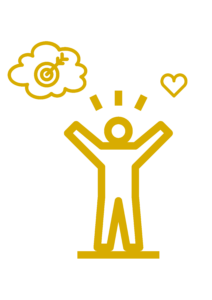 Leerkracht kan motivatie van leerlingen beïnvloeden door:	
Leerkracht- en interactiestijl
Didactische kwaliteitsvolle lesmomenten
Activerende leeractiviteiten
Aansluiten bij interesses
Versterken van competentiegevoel
Mogelijk maken van succeservaringen
Aanmoedigen
…
Klasmanagement – omgaan met storend gedrag
Klasmanagement – inrichting van het klaslokaal
overzicht
Analyse onderwijsleer-Situatie
Observatiedocument voor een CLB-medewerker in een HGD-traject
Vragenlijst ondersteunings-noden
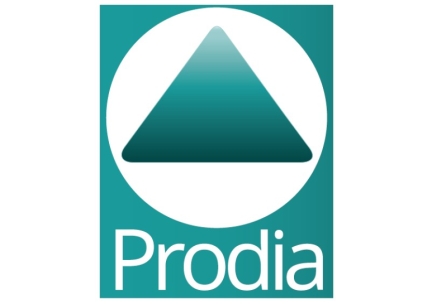 Inspirerende vragenlijst voor een CLB-medewerker in een HGD-traject
pauze
Aan de slag!
Oefenen met beide documenten aan de hand van een casus
opdracht
We komen terug op casus Andy
Bekijk beide documenten
Zou je de observatie anders aanpakken?
Hoe zou je het gesprek met de leerkracht aanpakken?
oefening
Welke elementen uit de Analyse Onderwijsleersituatie zie je hier naar voor komen?
Oefening in groepjes
Bekijk per element:
Welke componenten zou jij bevragen? 
Waar ga je dieper op in tijdens het gesprek met de leerkracht?
Hoe pak je het gesprek aan?
Reflectie-oefening achteraf
Indien je de documenten zou hanteren los van het HGD-traject
Aan welke randvoorwaarden moet voldaan zijn?
Waar moet je rekening mee houden?
Reflectie-oefening achteraf: Padlet
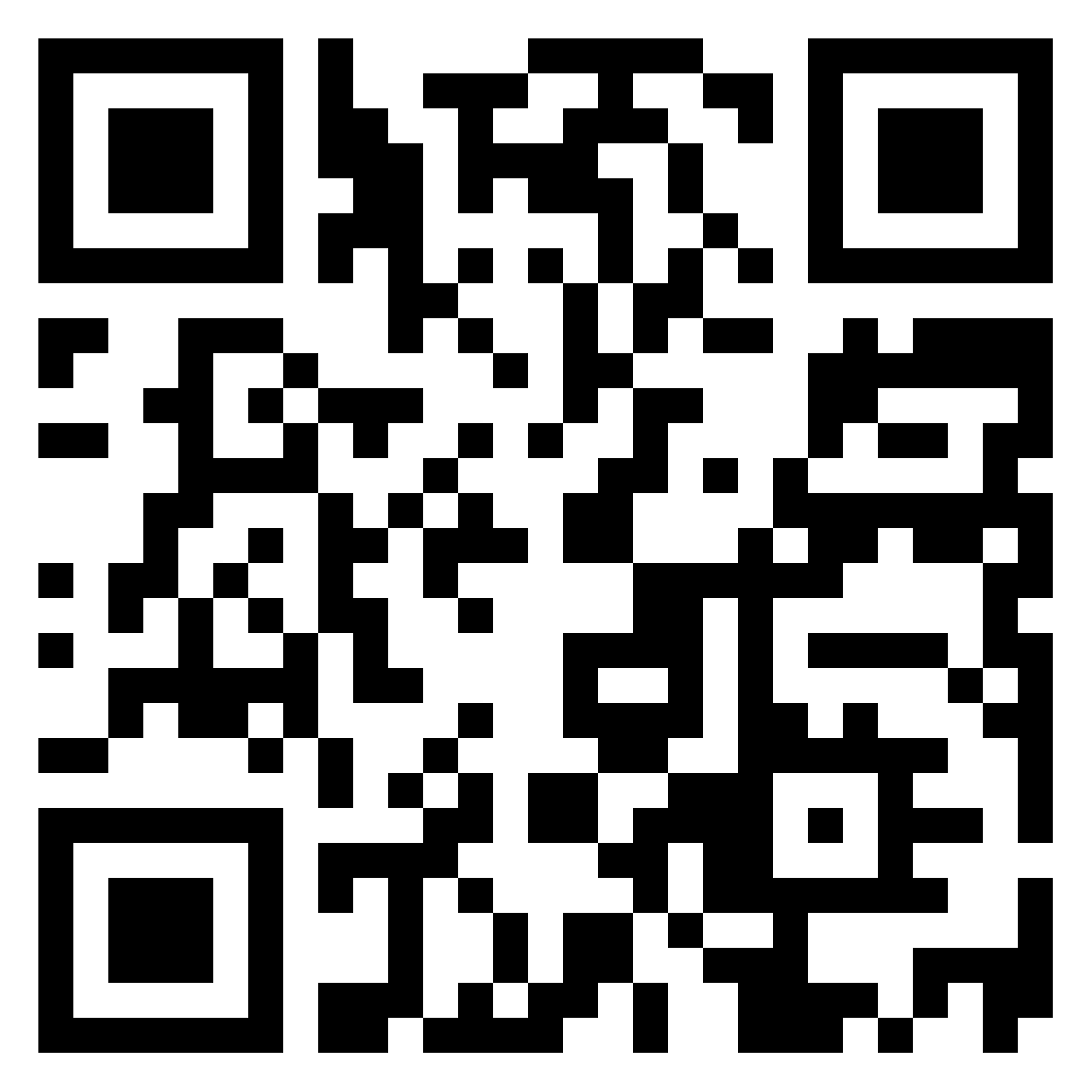 Reflectie-oefening achteraf
Toepassing in de praktijk
Wat helpt jou om met deze documenten in de praktijk aan de slag te gaan?
Wat is belemmerend?
Wat is bevorderend?
Hoe ga jij deze documenten implementeren in jouw centrum?
Reflectie-oefening achteraf: padlet
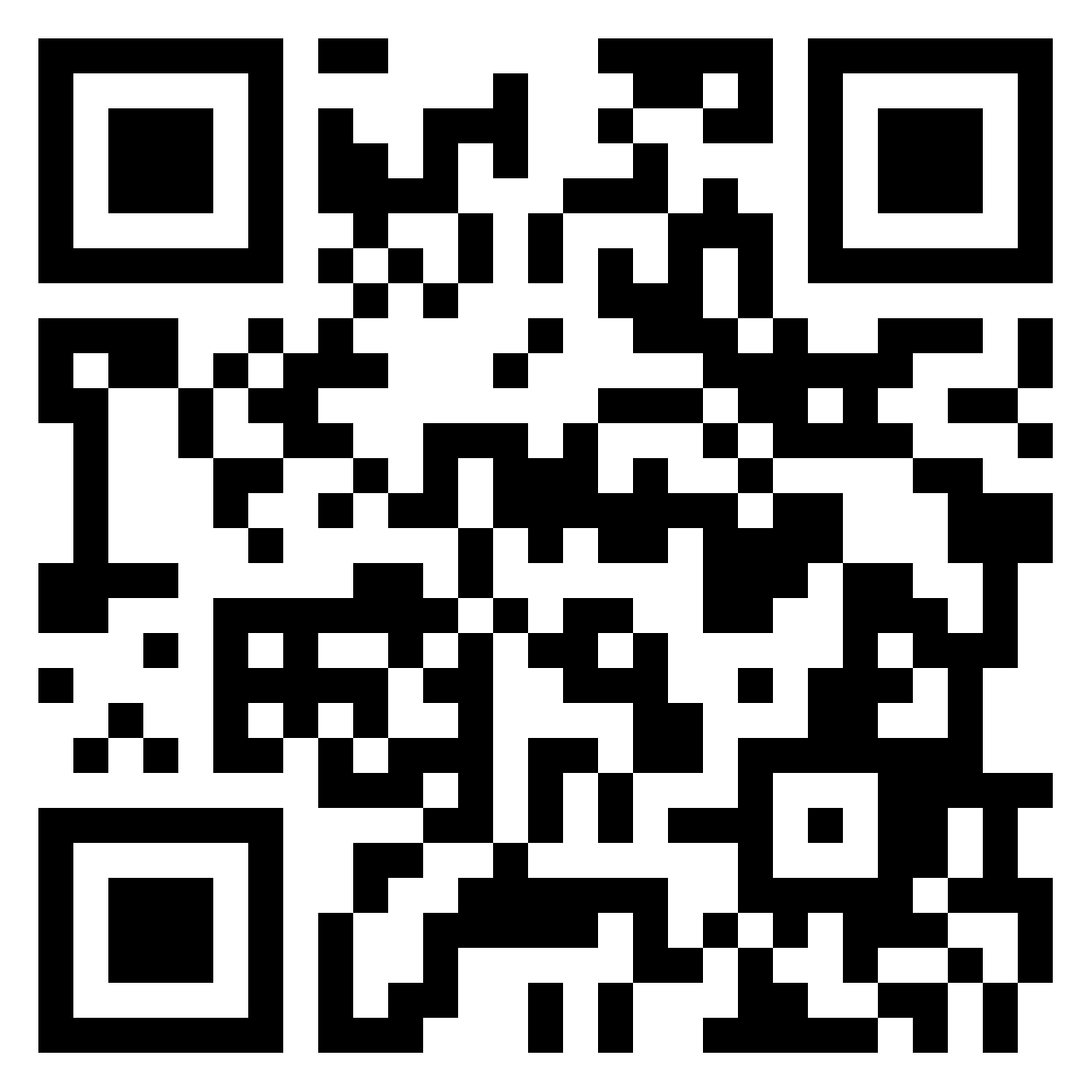 Evaluatie workshop
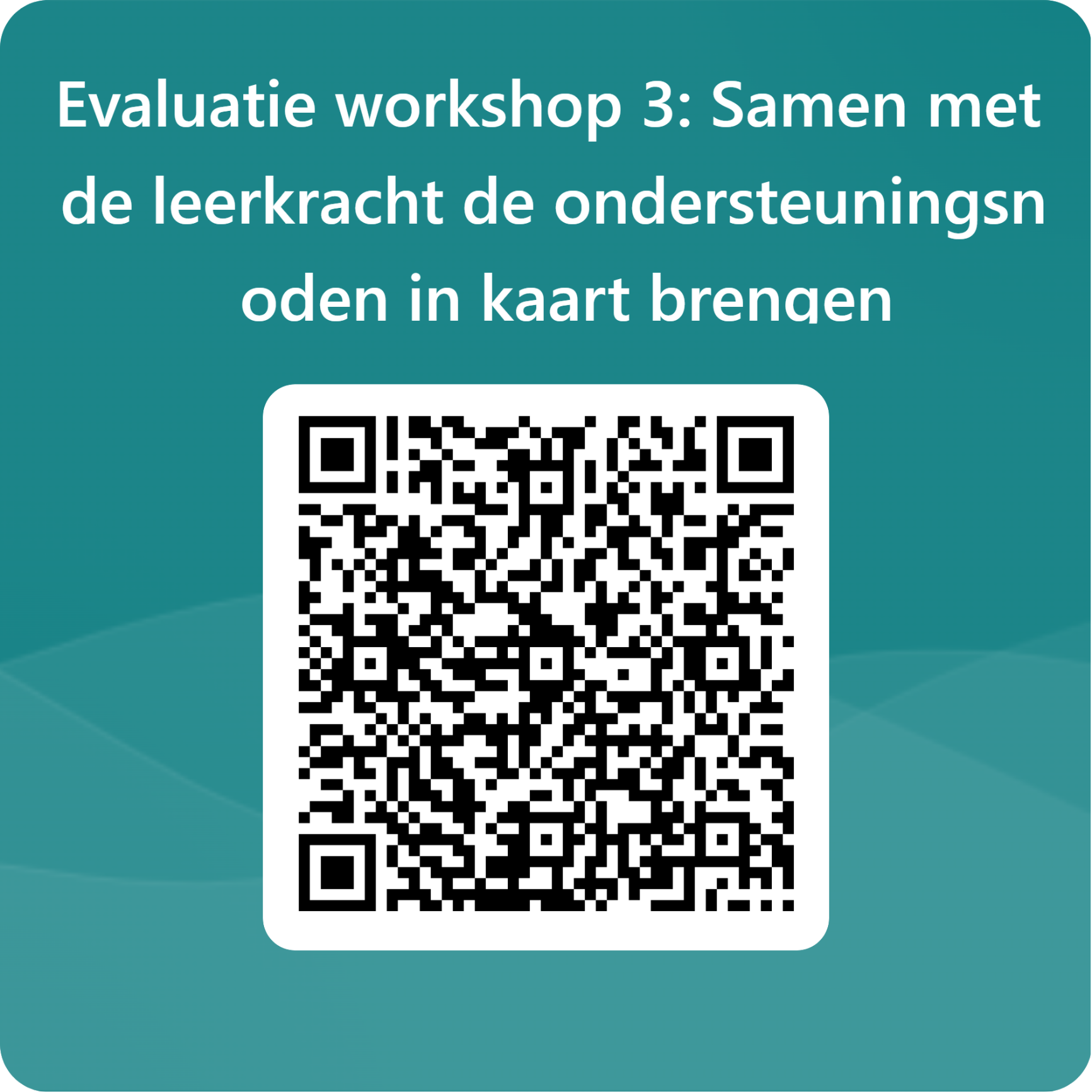